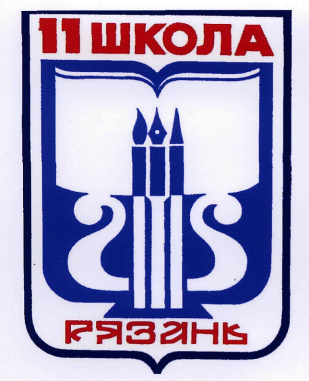 Муниципальное бюджетное образовательное  учреждение
 «Средняя образовательная школа №11 
с углубленным изучением предметов
 художественно-эстетического направления»
Семинар для учителей информатики "Формирование информационного пространства учителя как необходимое условие профессиональной эффективности"
Учитель информатики О.И. Борзенко
WordPress
WordPress — система управления содержимым сайта с открытым исходным кодом, распространяемая под GNU GPL. Написана на PHP, в качестве базы данных использует MySQL. Сфера применения — от блогов до достаточно сложных новостных ресурсов и интернет-магазинов. Встроенная система «тем» и «плагинов» вместе с удачной архитектурой позволяет конструировать практически любые проекты. WordPress выпущен под лицензией GPL версии 2.
    WordPress - https://ru.wordpress.org
Проекты на WordPress
Официальный сайт средней школы №11 города Рязани - http://school-11.edu.ru
Интернетика - http://school-11.edu.ru/internetika

Семь очень крупных сайтов, работающих на WordPressИсточник: http://n-wp.ru/5940
Сайт на WordPress
Создание on-line
Создание локально на ПК, последующее размещение в сети Интернет
Установка дополнительного ПО
Денвер
Денвер (от сокр. Д.н.w.р или ДНВР — джентльменский набор Web-разработчика) — набор дистрибутивов и программная оболочка, предназначенные для создания и отладки сайтов (веб-приложений, прочего динамического содержимого интернет-страниц) на локальном ПК (без необходимости подключения к сети Интернет) под управлением ОС Windows.
    Denwer - http://www.denwer.ru
Сайт на WordPress
Структура сайта
Информационное наполнение
Создание шаблона сайта
Тестирование шаблона
Выбор хостинга, доменного имени и размещение в сети Интернет
Поддержка сайта
Сайт на WordPress
Запуск Денвера
Копирование папки wordpress в папку C:\WebServers\home\localhost\www
Переименовывание папки wordpress (вместо имени wordpress должно быть имя сайта)
Сайт на WordPress
Создание базы данных
В браузере в строке адреса localhost
 В разделе «Утилиты»  ссылка «Заведение новых БД и пользователей MySQL»
Создаем базу данных (пароль администратора пустой)
Сайт на WordPress
Правка файла wp-config
В папке C:\WebServers\home\localhost\www\имя сайта находим файл wp-config-sample.php
Создаем копию файла wp-config-sample.php в этой же папке, переименовываем в wp-config.php
Открываем файл wp-config.php, вносим сведения о созданной базе данных, сохраняем
Сайт на WordPress
Запуск сайта
В браузере в строке адреса набираем http://localhost/имя сайта
Для того, чтобы войти в админ-панель в строке адреса необходимо набрать http://localhost/proba/wp-admin
Сайт на WordPress
WordPress - https://ru.wordpress.org
Русские шаблоны WordPress - http://wp-templates.ru
Denwer - http://www.denwer.ru
Сайт на WordPress
Спасибо
за
внимание!